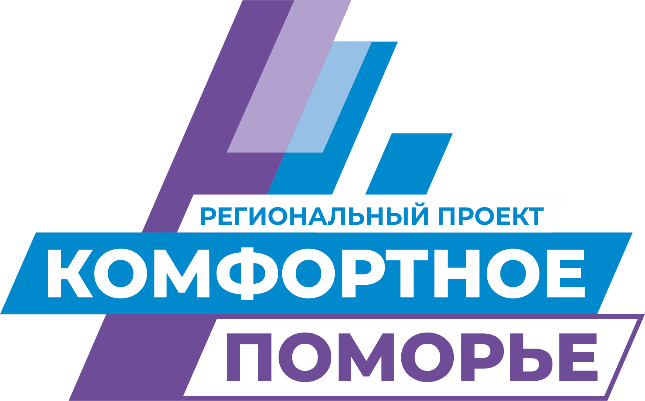 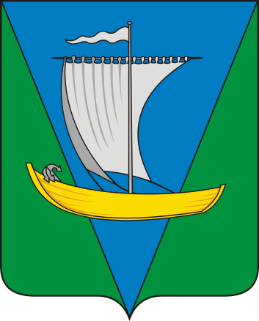 О ходе реализации регионального проекта «Комфортное Поморье» в Приморском муниципальном округе в 2024 году
Авилов Александр Николаевич – председатель Собрания депутатов Приморского муниципального округа
18 августа 2024 г.
ФИНАНСИРОВАНИЕ НА 2024 год
15 194 394,09
1 464 932,09
13 729 462,00
₽
₽
₽
340
миллионов
рублей
выделено на реализацию инициативных проектов в Архангельской области
на реализацию проектов жителей в Приморском округе
Заявлено 26 проектов
Поддержано 7 проектов
областной бюджет
местный бюджет
Ремонт автомобильной дороги в пос. Уемский 
                 (по ул. Большесельская, д. 88)
Социально-значимая дорога. Является подъездом к детскому саду
1 443 385,30 ₽
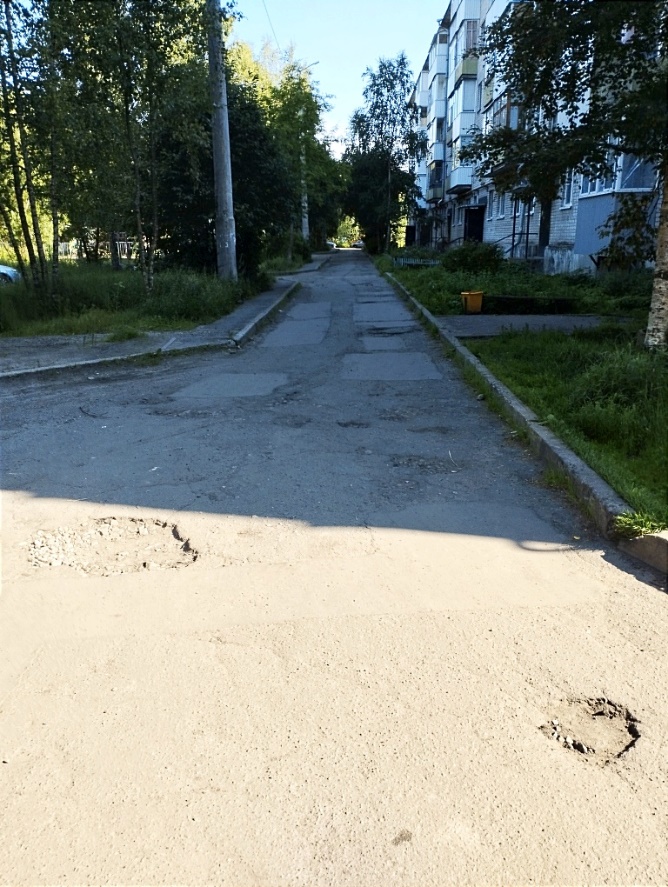 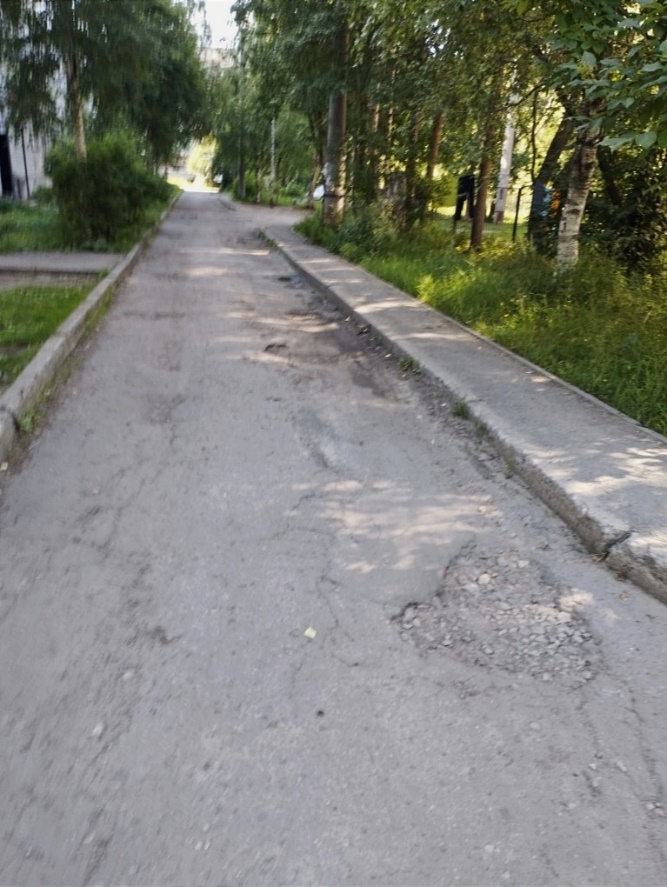 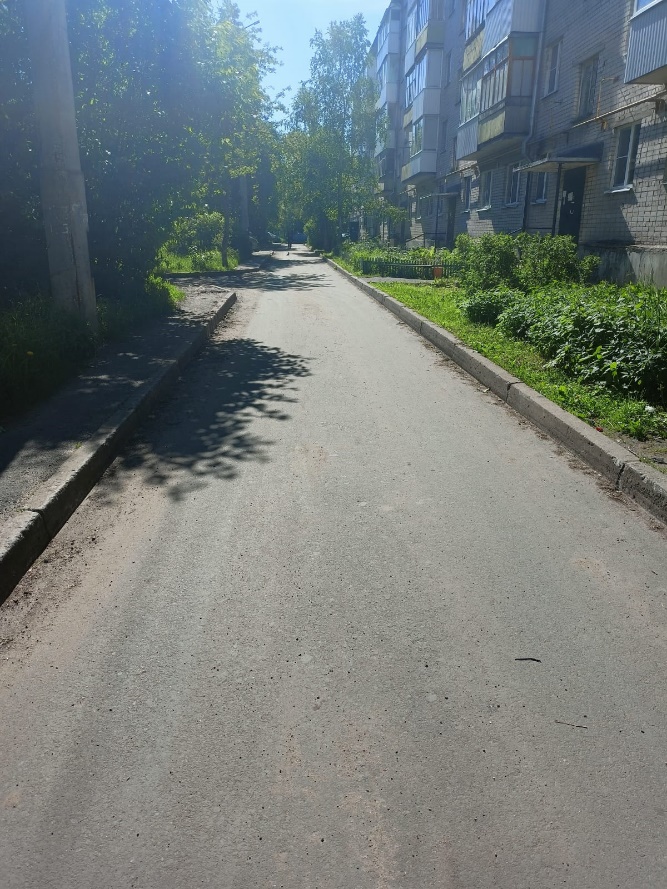 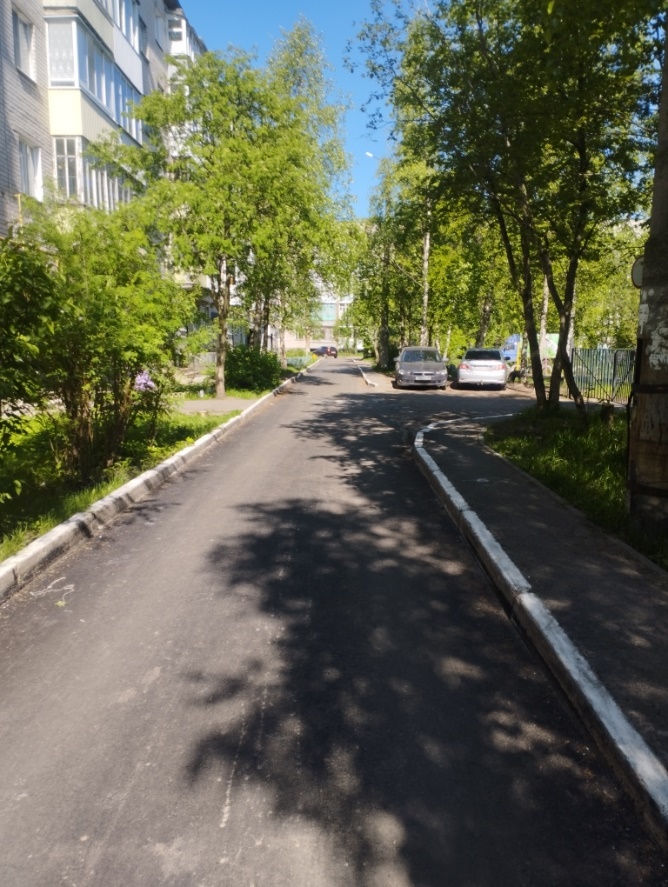 РЕАЛИЗОВАН
БЫЛО
СТАЛО
2. Обустройство детской игровой площадки
   на территории детского сада в пос. Талаги
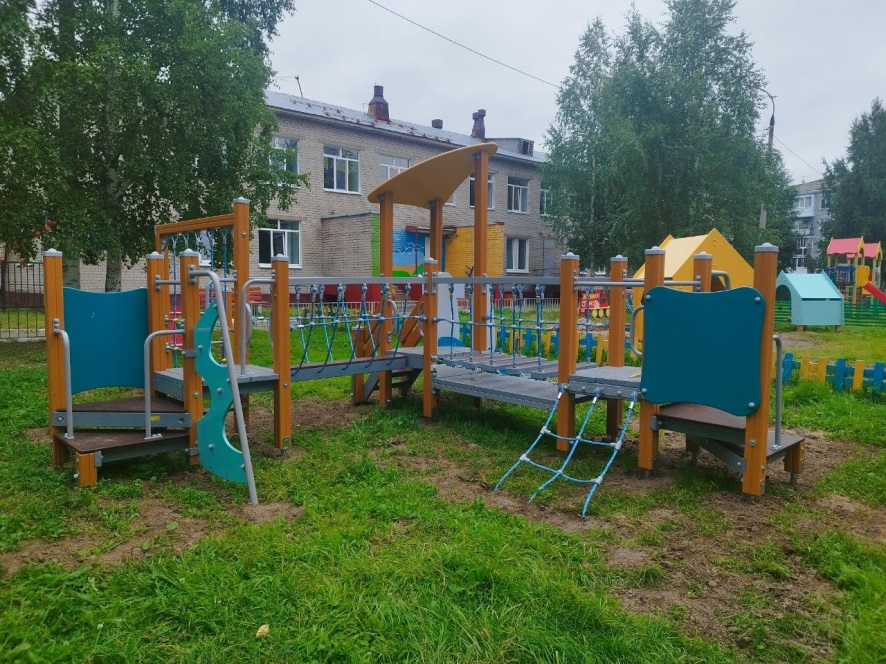 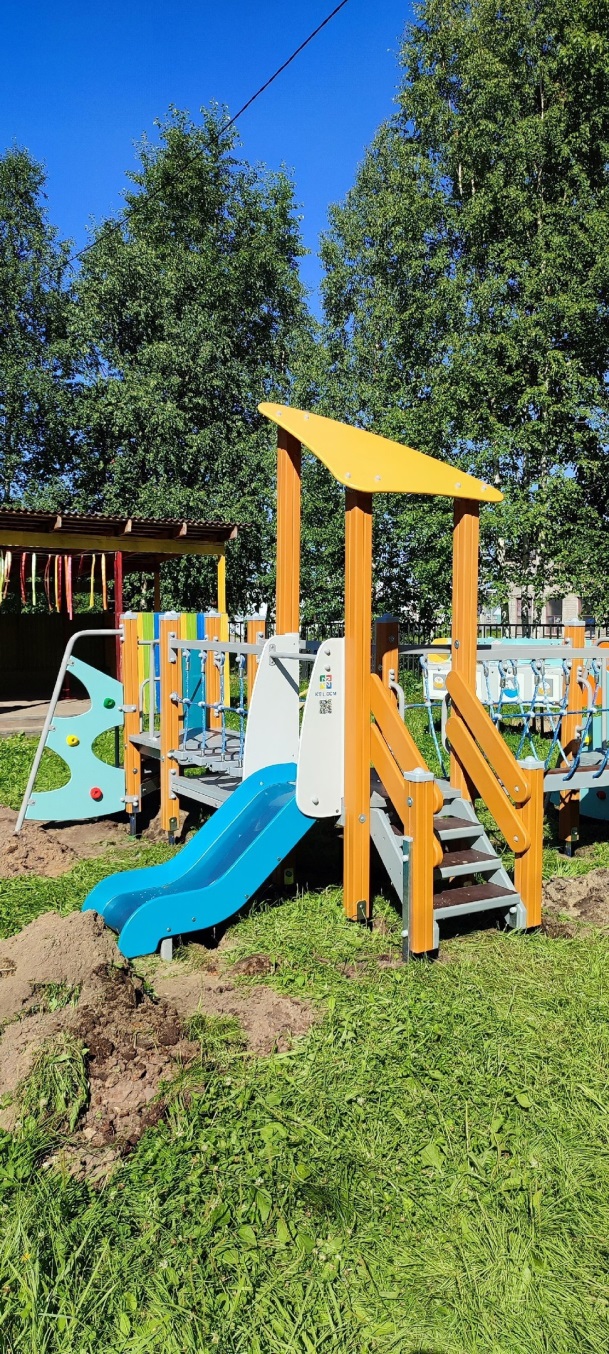 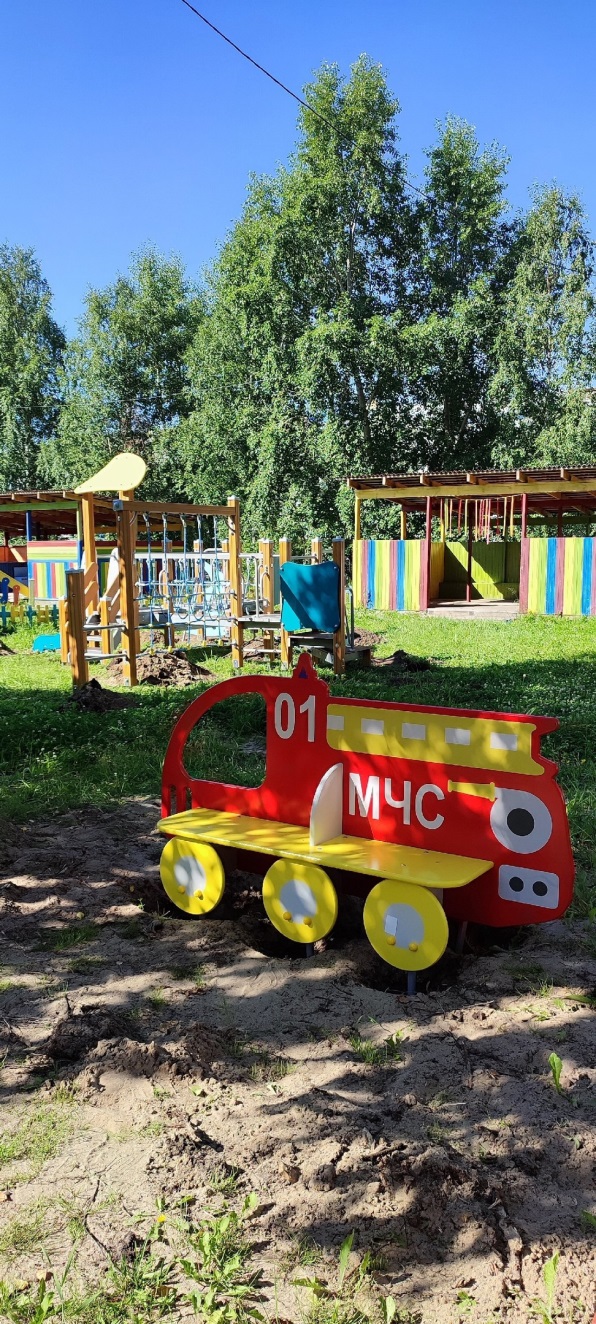 2 112 963,17 ₽
РЕАЛИЗОВАН
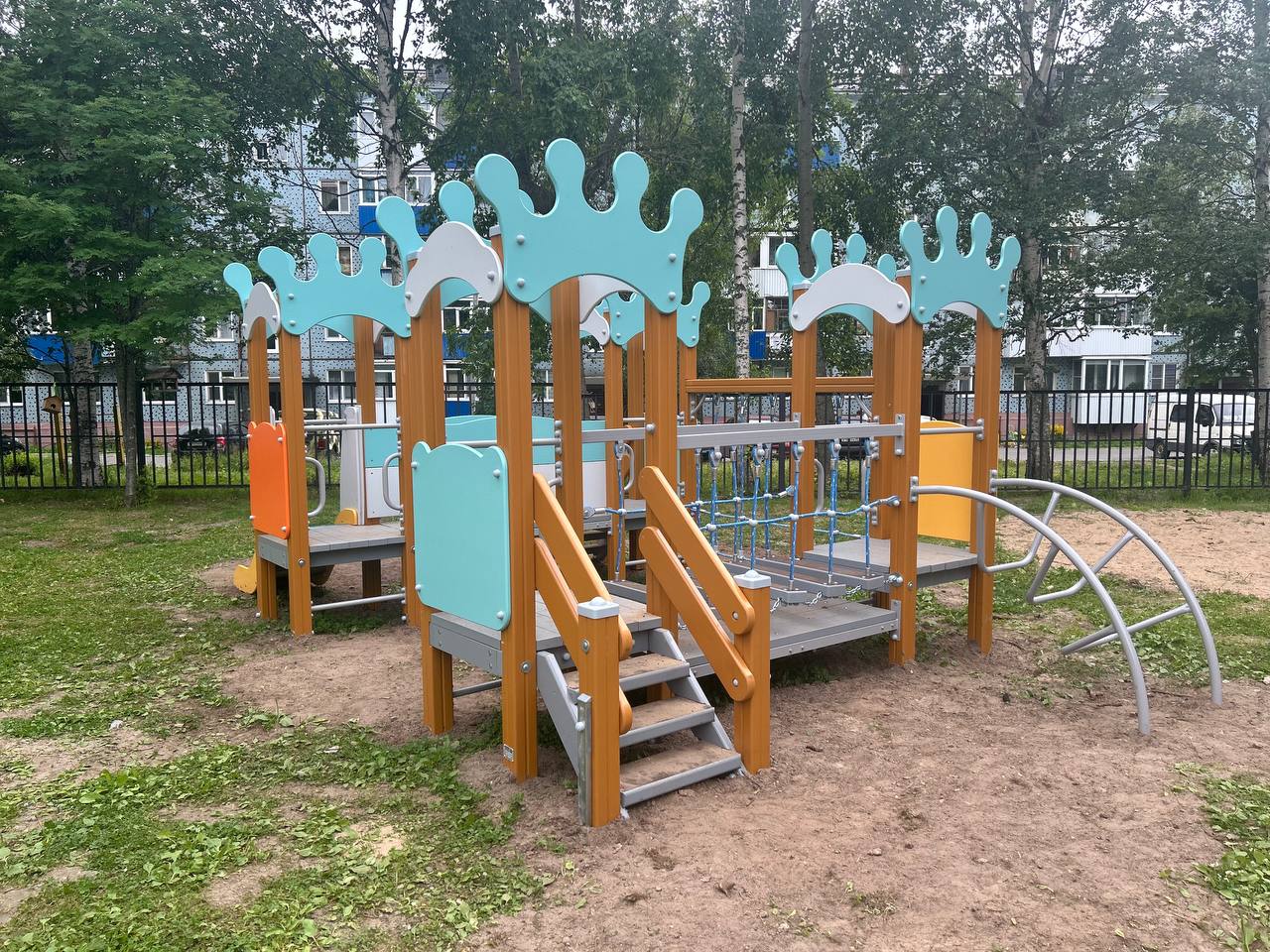 3. Установка уличного освещения до железнодорожной станции в пос. Васьково
Установлены опоры линии электропередач и светильники
419 256,07 ₽
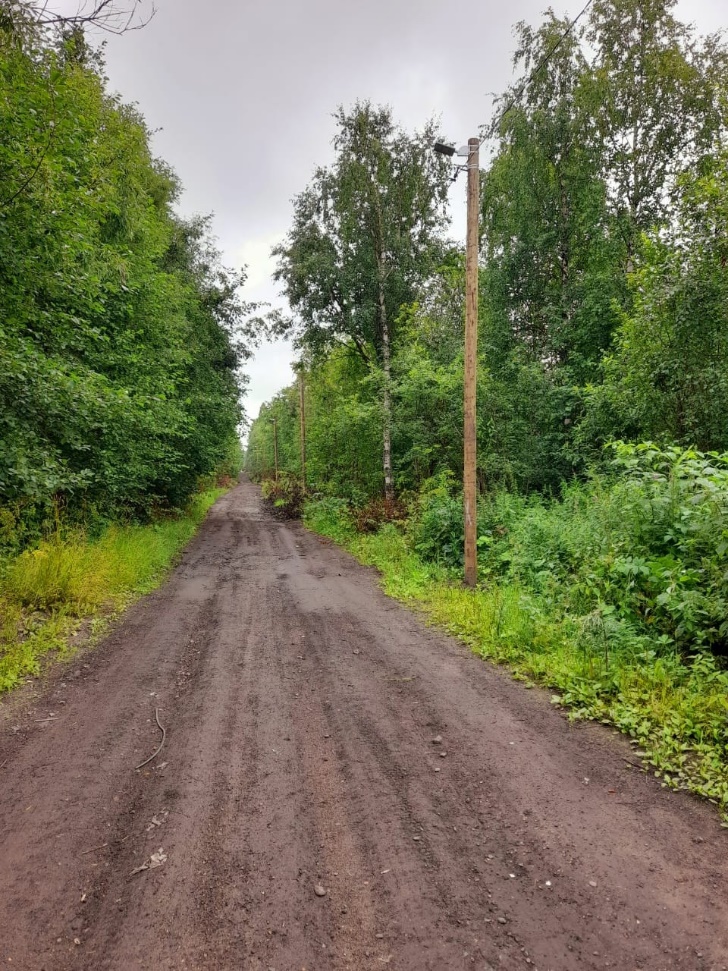 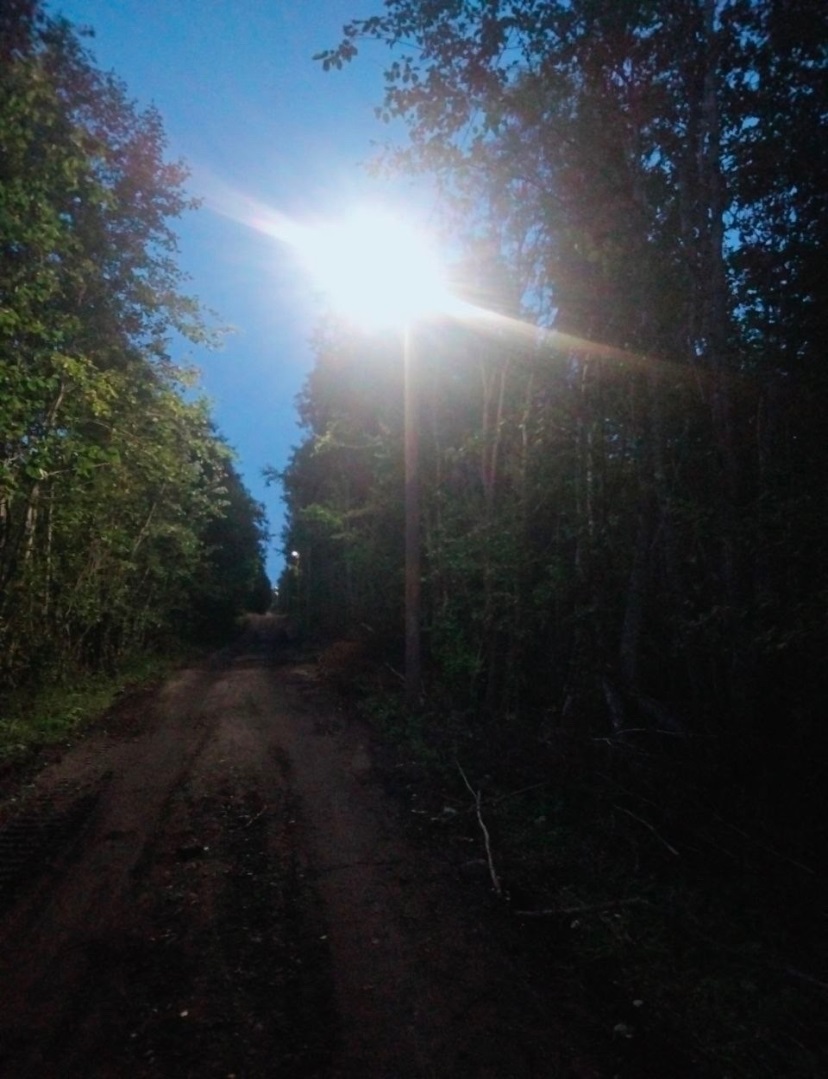 РЕАЛИЗОВАН
4. Обустройство мостовых переходов и установка 
уличного освещения в деревнях Мелехово и Нестерово
Являются социально-значимыми дорогами к школе и больнице
Реализована первая часть проекта. Начинается установка освещения
1 103 195,60 ₽
СТАЛО
БЫЛО
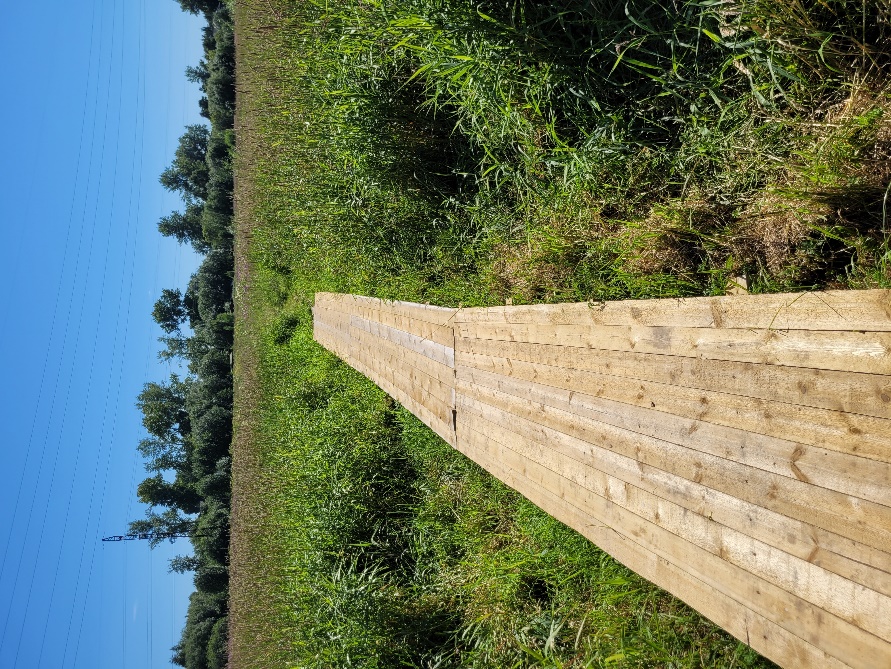 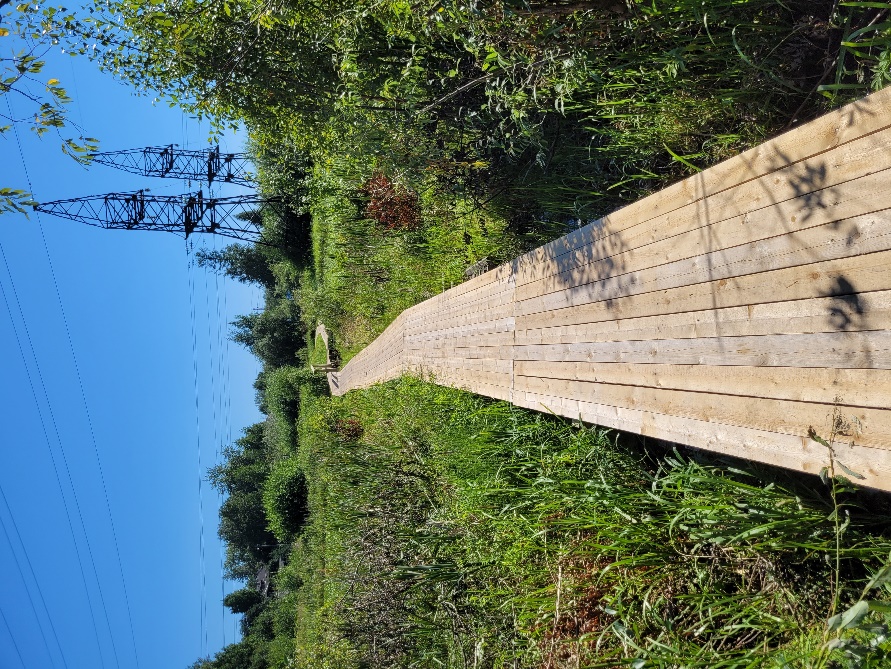 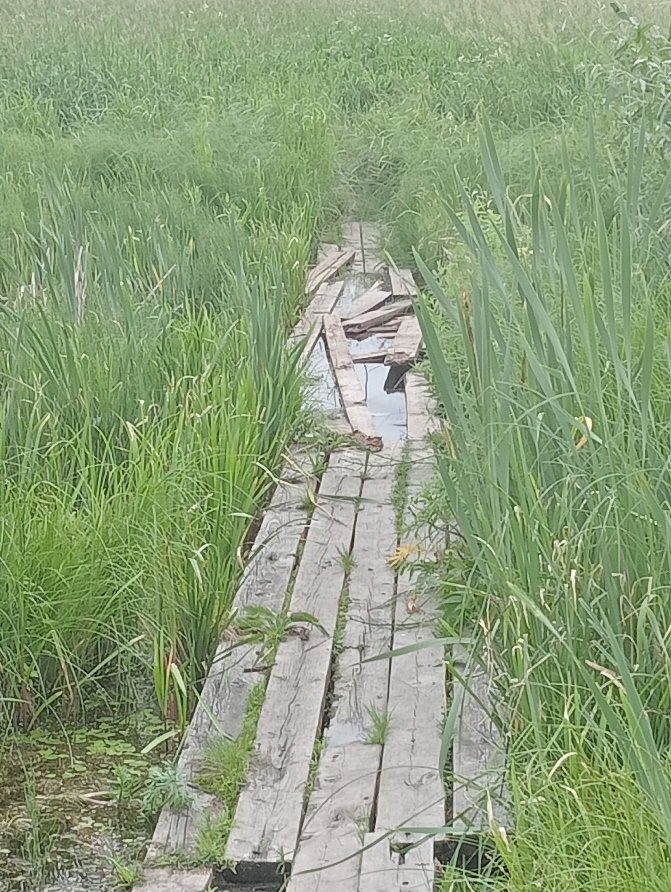 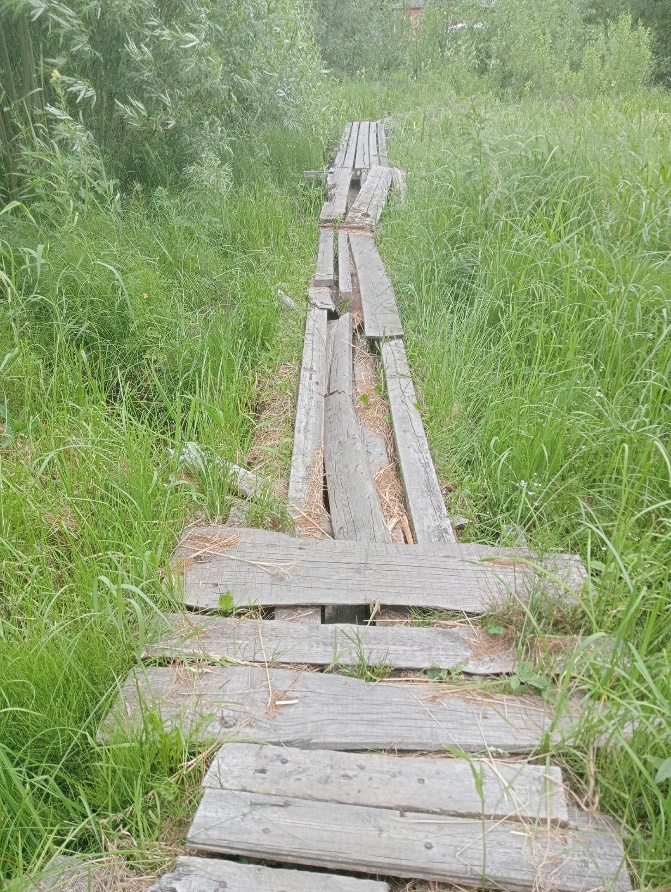 ЗАВЕРШАЕТСЯ
5. Капитальный ремонт фундамента и напольного покрытия 
      здания музейного пространства «По волнам времени» 
                                в пос. Лайский Док
Проведены демонтажные работы
Завезены материалы
Ведутся работы
3 150 000,00 ₽
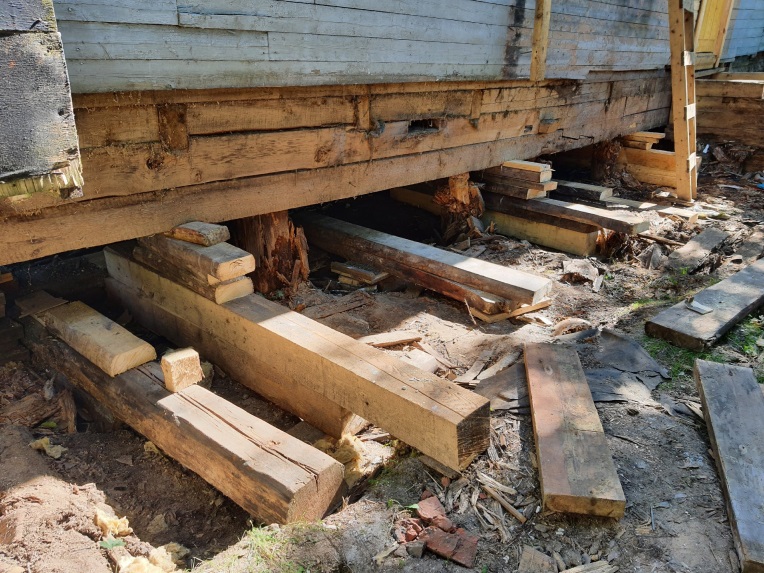 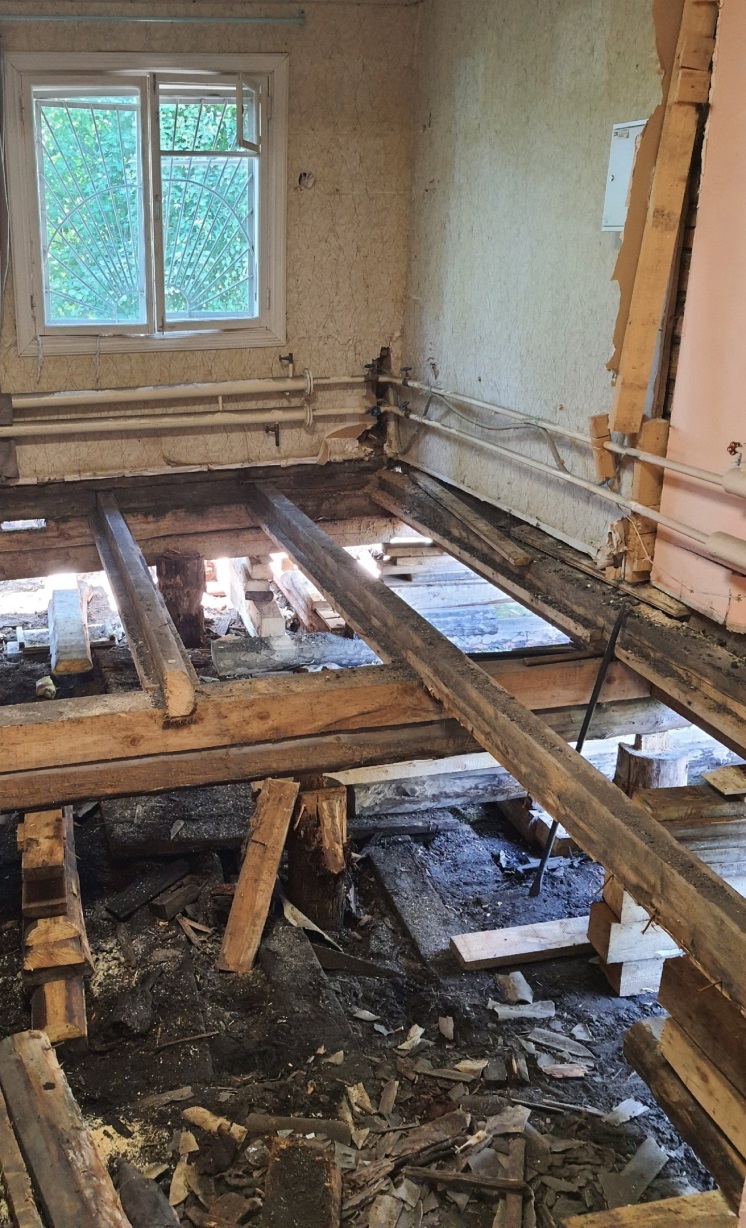 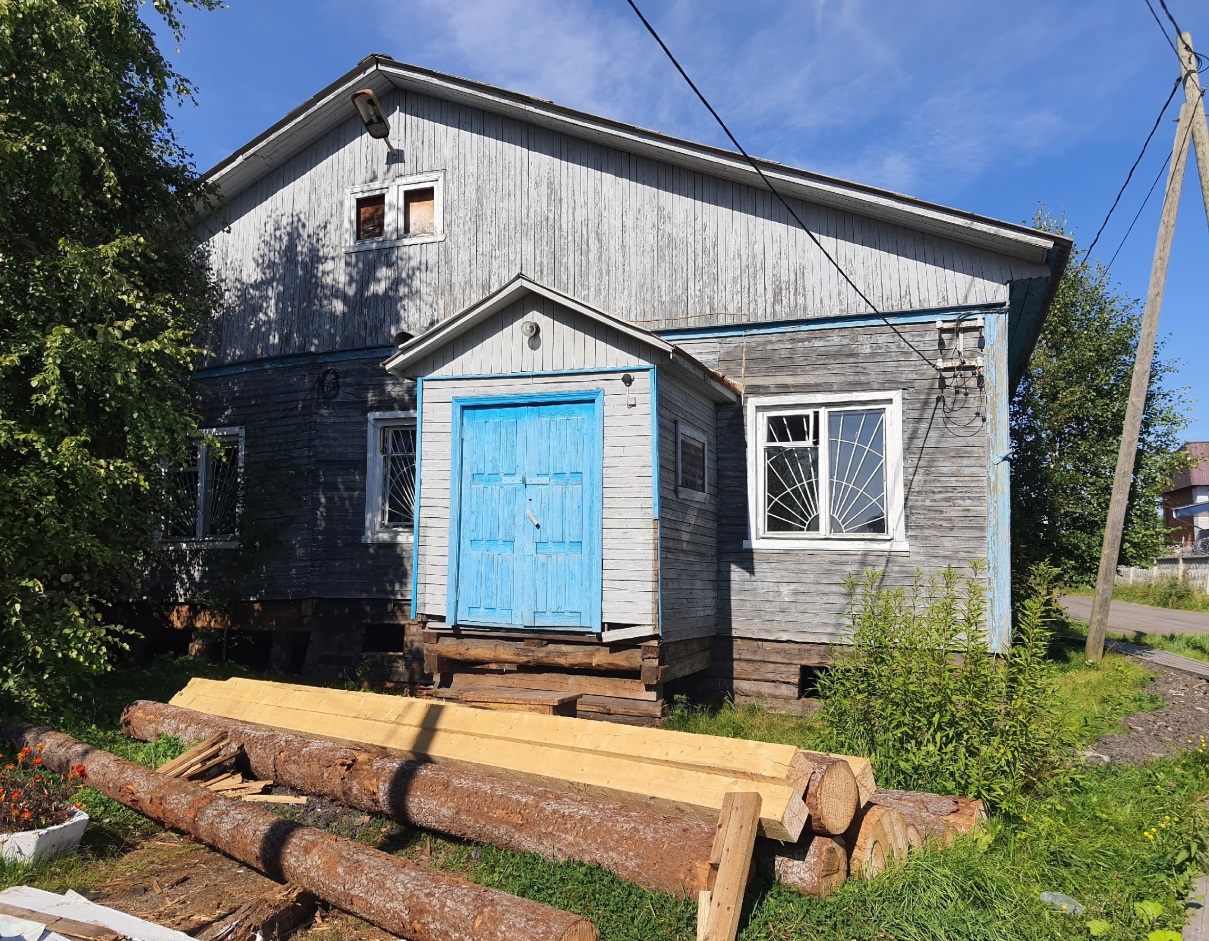 РЕАЛИЗУЕТСЯ
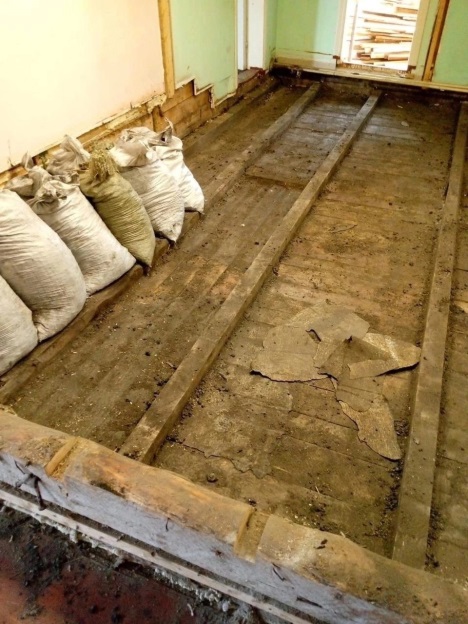 6. Укладка асфальтового покрытия по ул. Зеленой 
                                в дер. Рикасиха
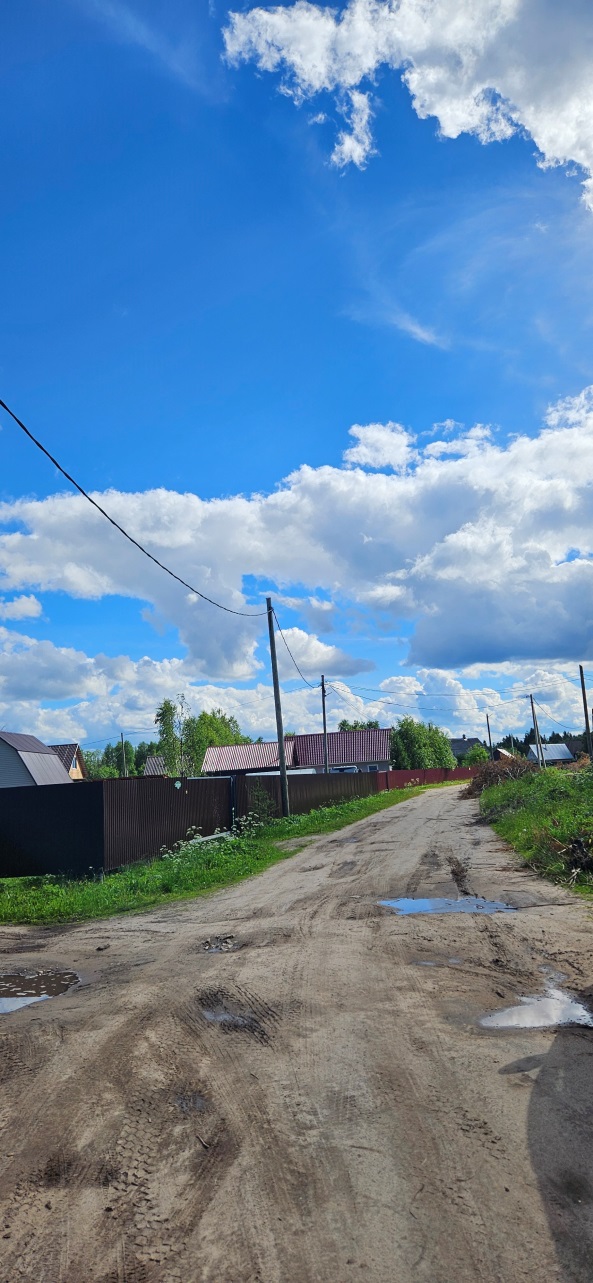 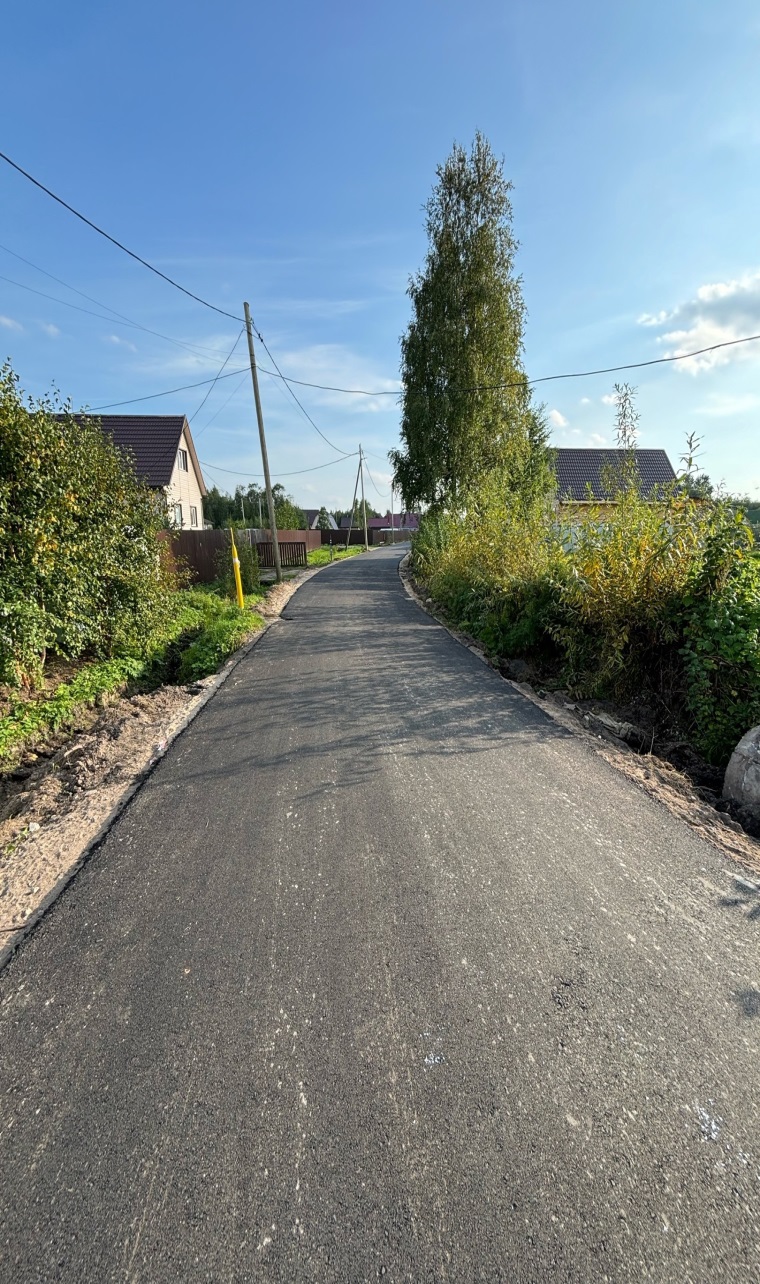 6 005 486,72 ₽
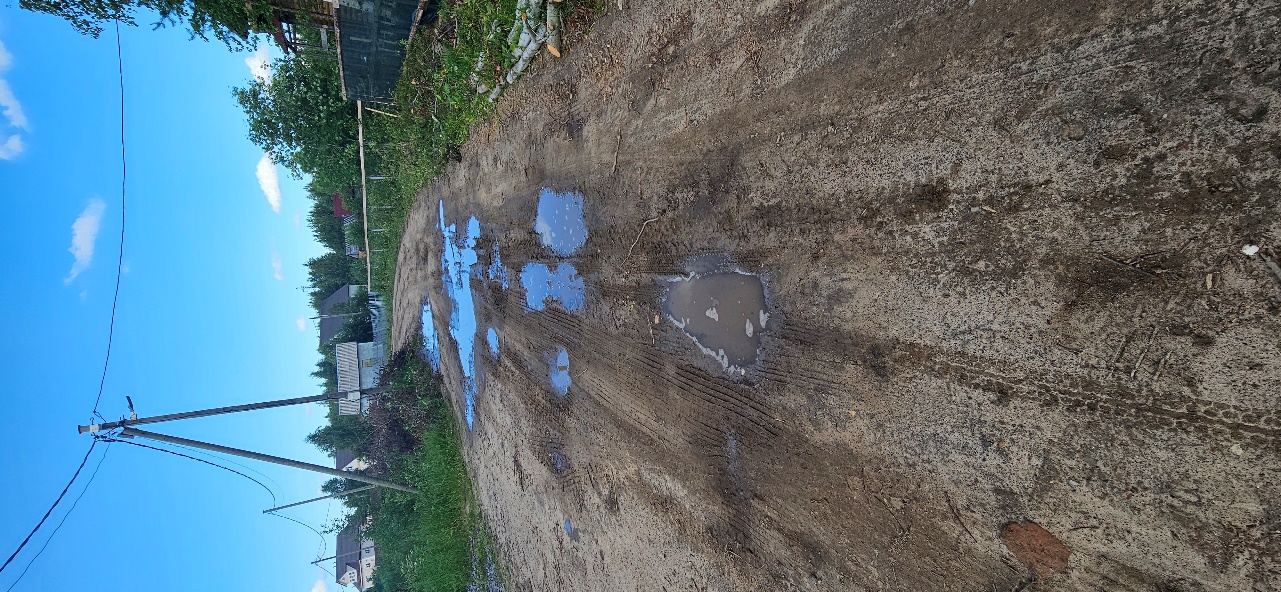 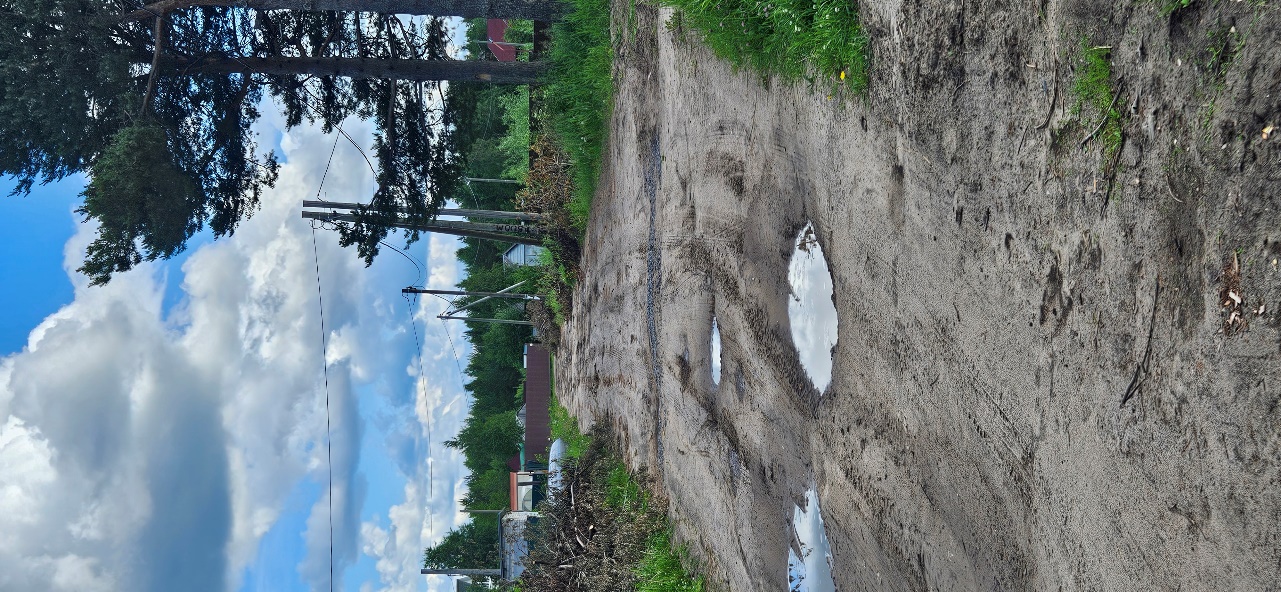 ЗАВЕРШАЕТСЯ
7. Ремонт памятника воинам ВОВ в пос. Боброво
было
промежуточный результат
960 107,23 ₽
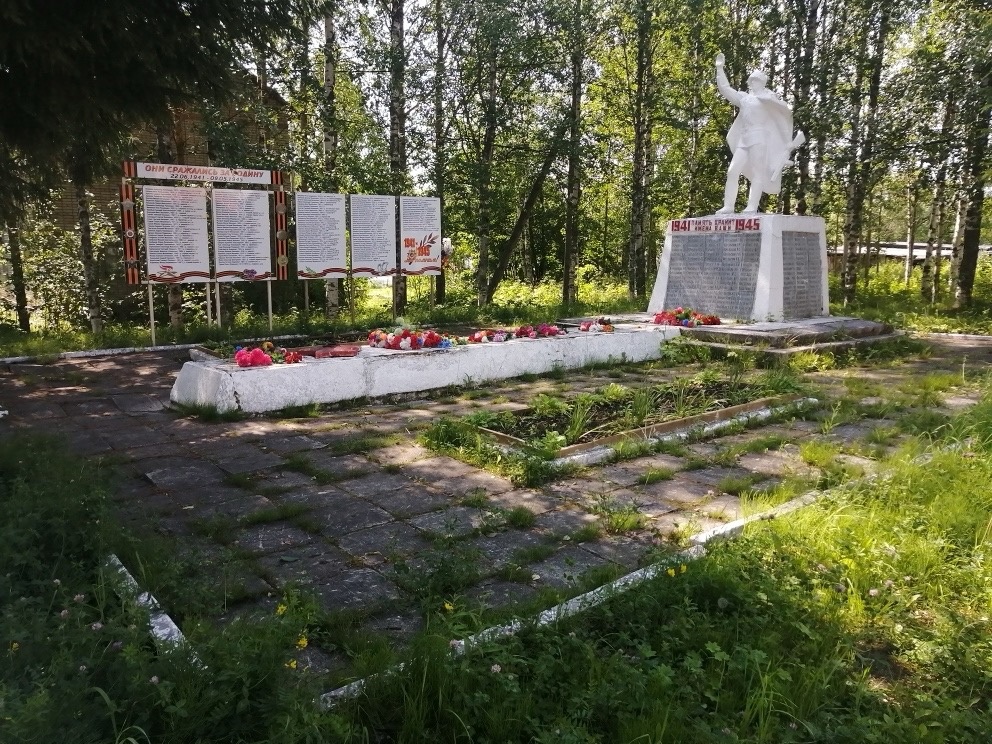 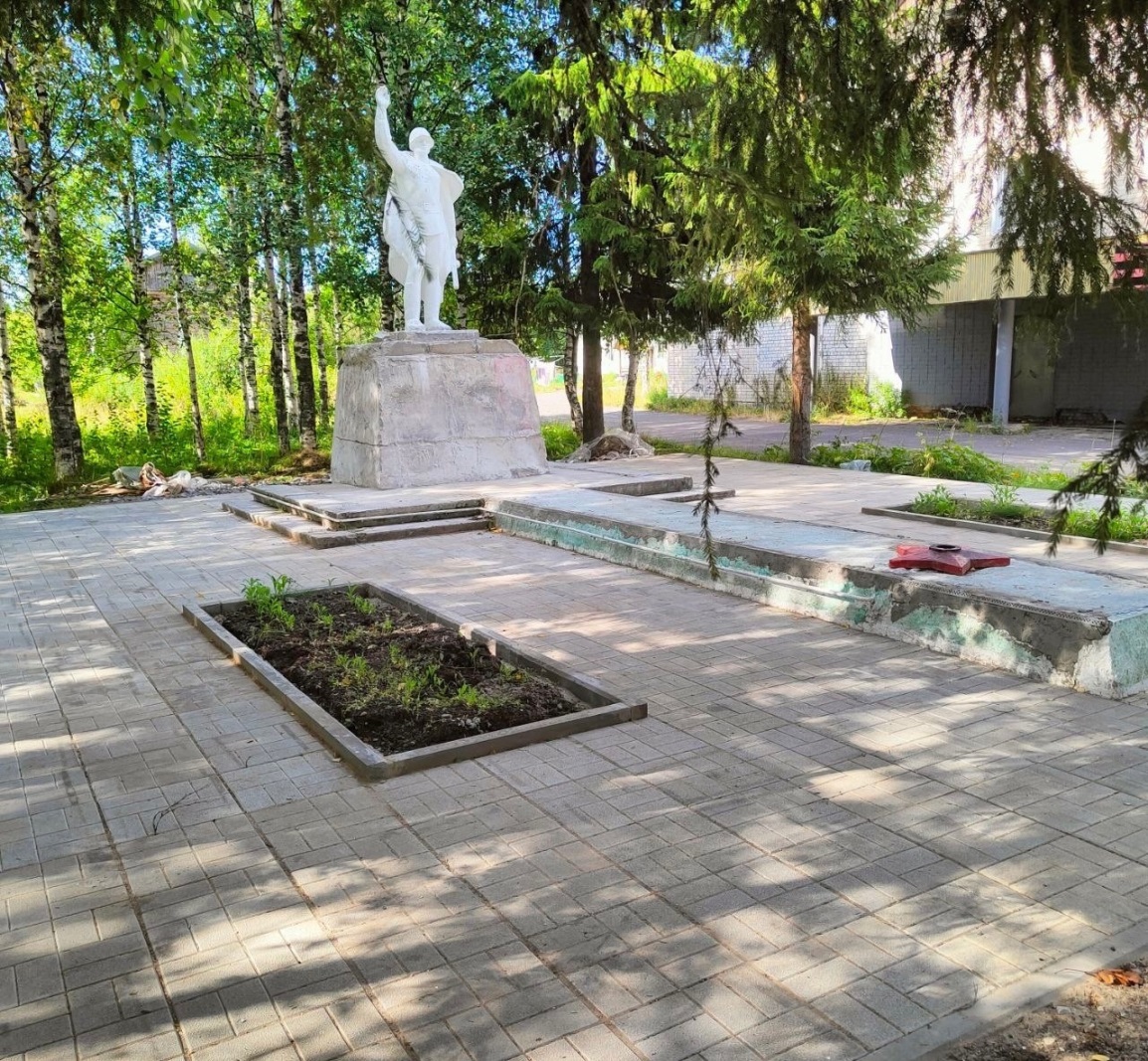 РЕАЛИЗУЕТСЯ
Контакты ответственного за реализацию регионального проекта «Комфортное Поморье» в Приморском округе
начальник управления по молодежной, социальной политике и спорту
Кузнецов Александр Александрович
г. Архангельск, просп. Ломоносова, д. 30, каб. 53
Телефон: (8182) 64-33-54
Электронная почта: primsp@primadm.ru
Режим работы: пн. – пт.: 8:30 – 17:45, обед: 12:30 – 13:30